CHÀO MỪNG CÁC EM ĐẾN VỚI TIẾT HỌC
KHỞI ĐỘNG
ĐỘ DÀI ĐOẠN THẲNG - ĐỘ DÀI ĐƯỜNG GẤP KHÚC
TIẾT 2
2
a) Tính độ dài của đường gấp khúc ABCD trong hình sau:
D
B
4 cm
2 cm
4 cm
A
A
C
Bài giải
Độ dài đường gấp khúc ABCD là
4 + 2 + 4
= 10 (cm)
Đáp số: 10 cm.
2
b) Đo độ dài các đoạn thẳng rồi tính độ dài của đường gấp khúc MNOPQ sau:
P
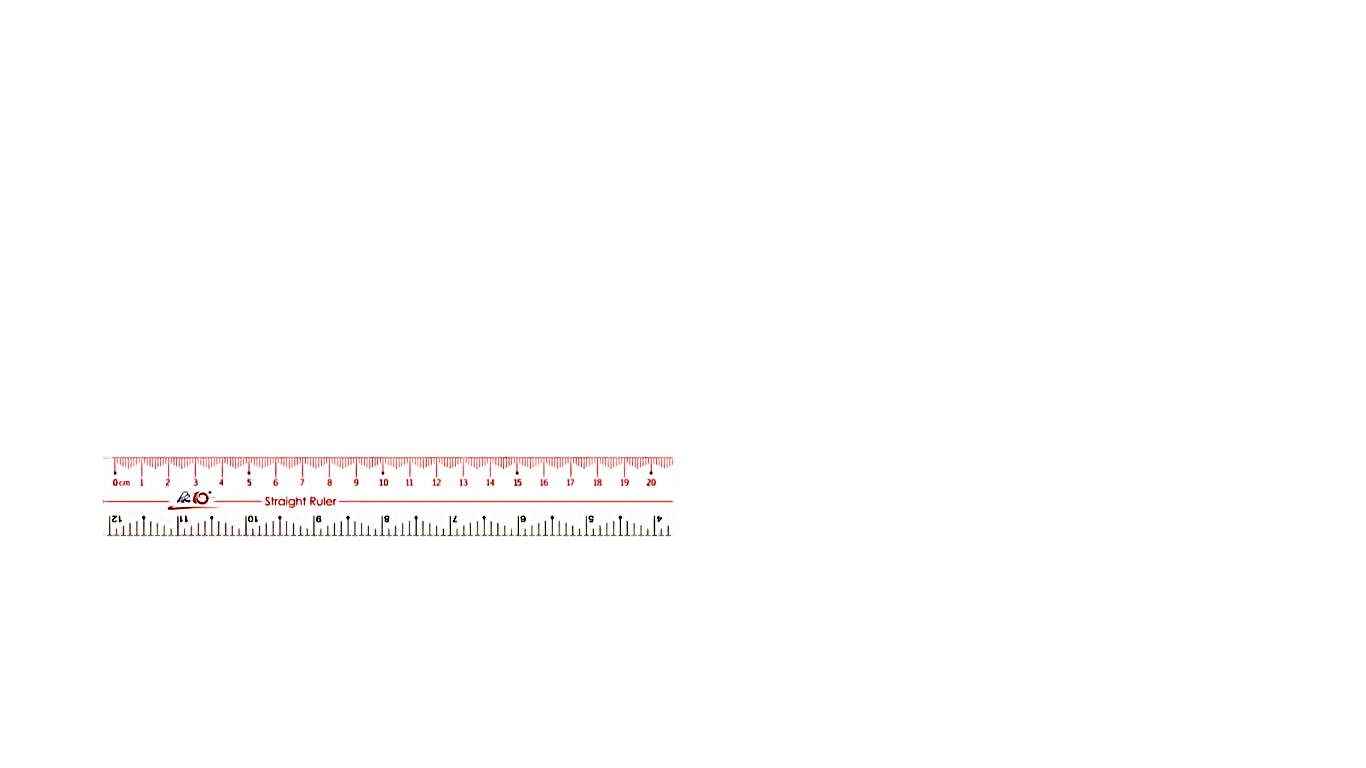 N
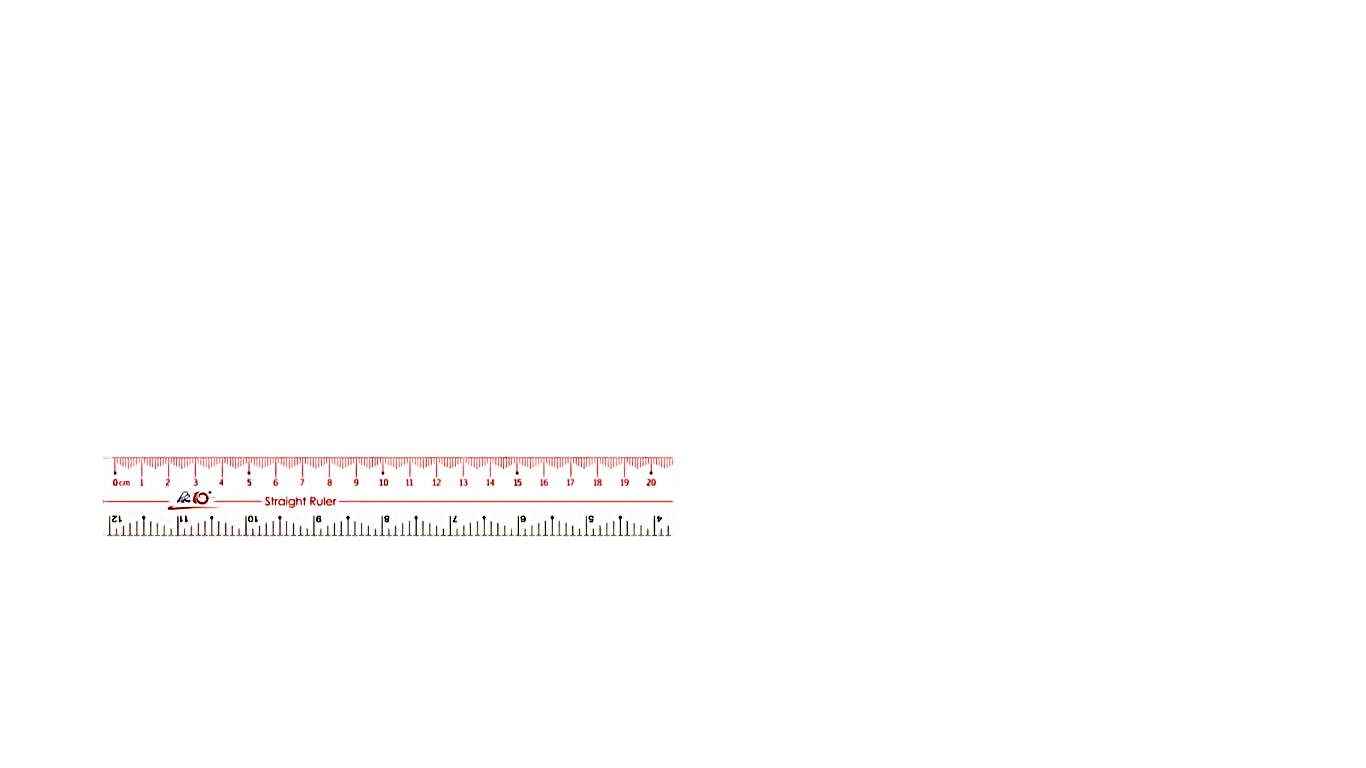 Q
O
M
4 cm
2 cm
6 cm
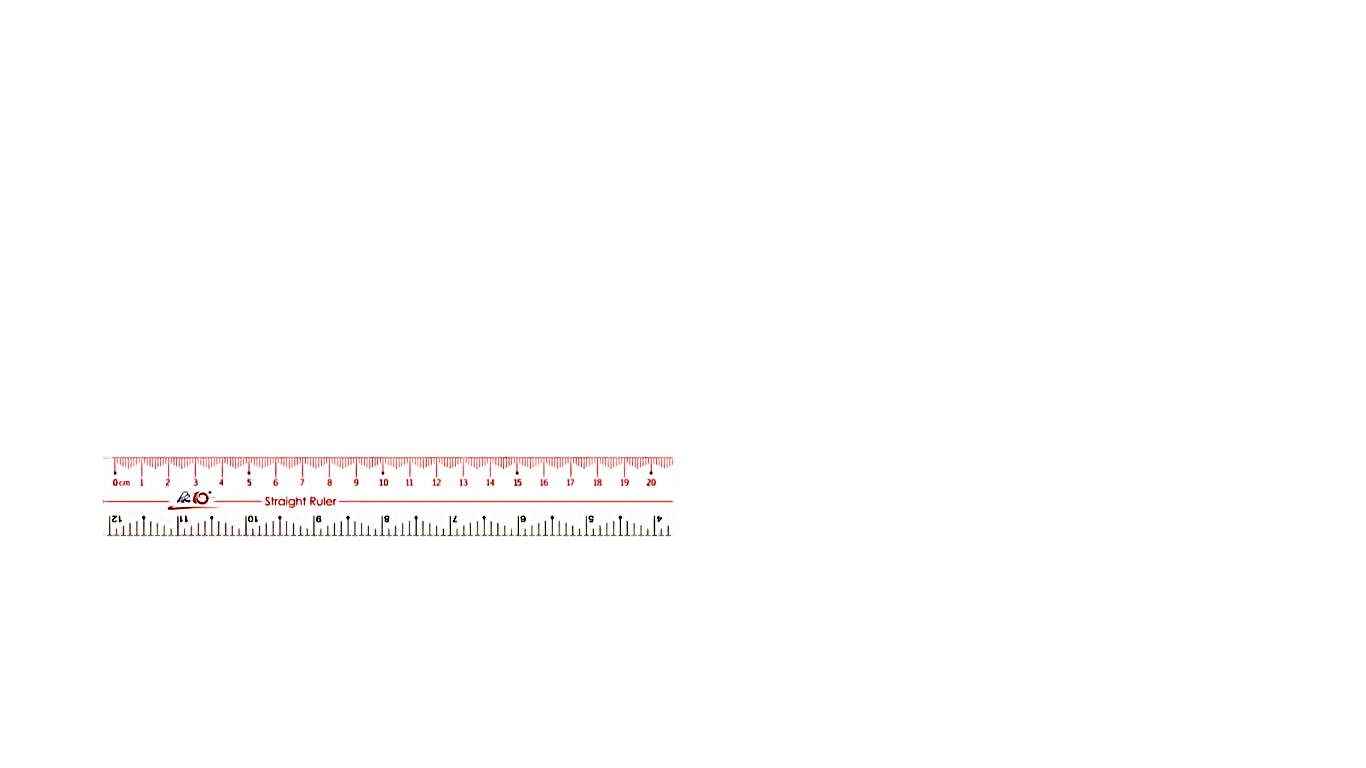 4 cm
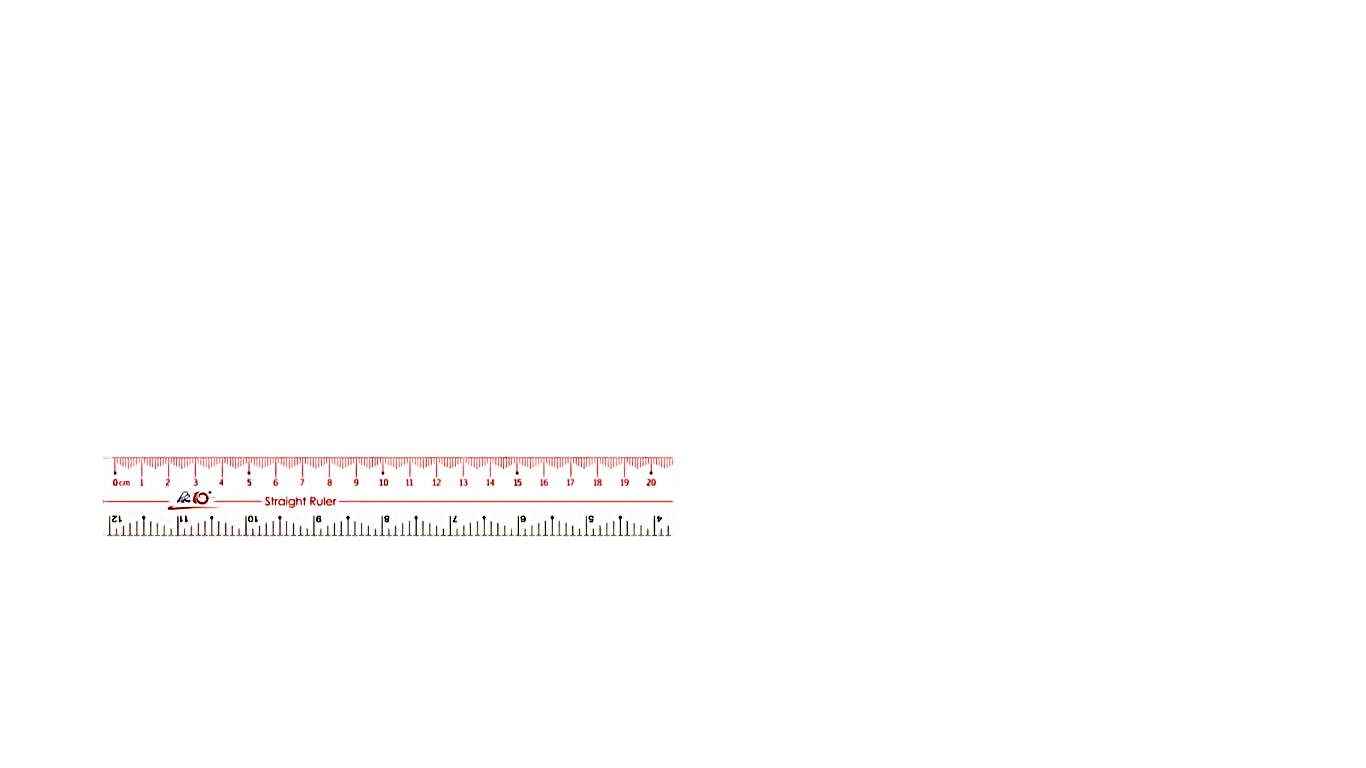 2
b) Đo độ dài các đoạn thẳng rồi tính độ dài của đường gấp khúc MNOPQ sau:
P
N
Q
O
M
4 cm
2 cm
6 cm
4 cm
Bài giải
Độ dài đường gấp khúc MNOPQ là
2 + 4 + 4 + 6
= 16 (cm)
Đáp số: 16 cm.
3
Vẽ đoạn thẳng AB có độ dài 4 cm
Vẽ đoạn thẳng CD có độ dài 7 cm
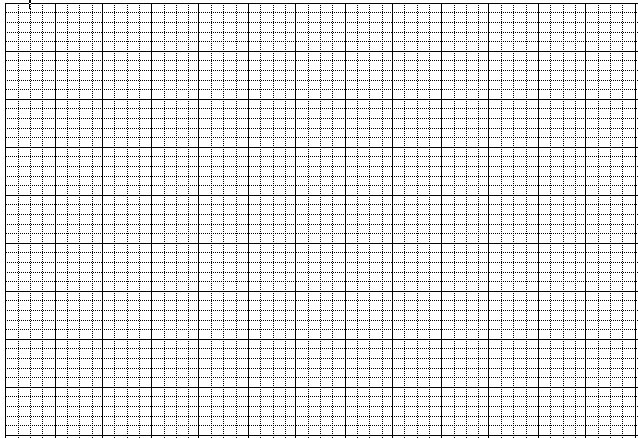 A
B
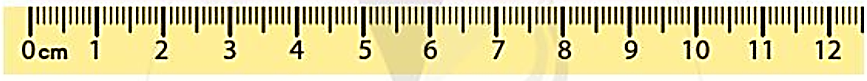 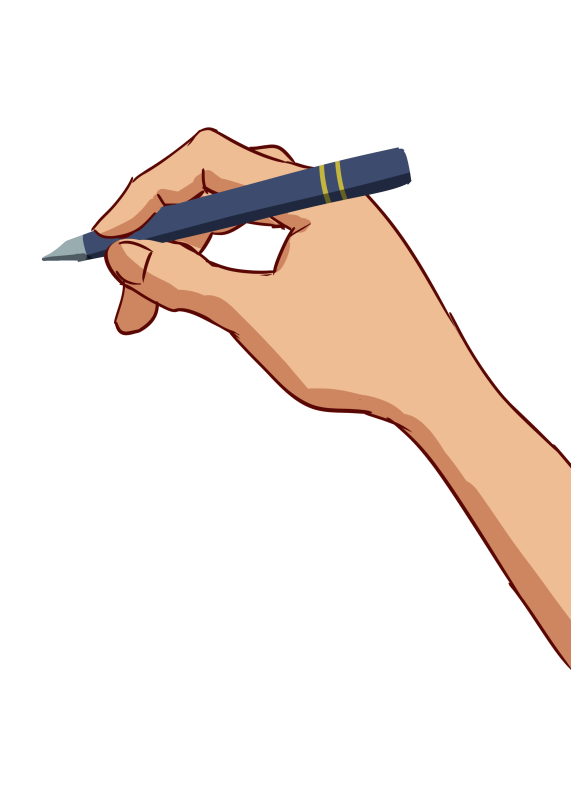 Đoạn thẳng AB dài 4 cm
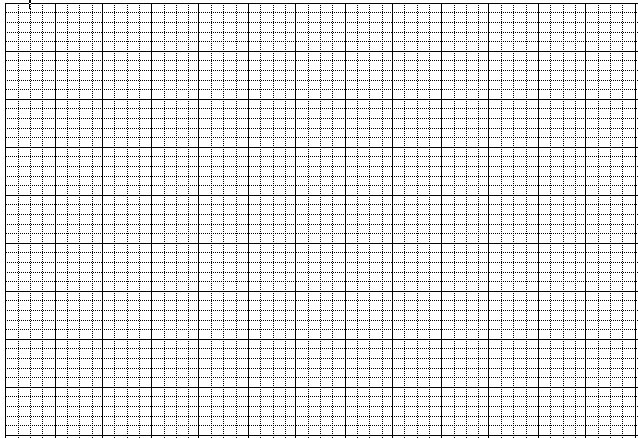 D
C
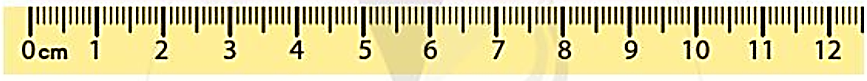 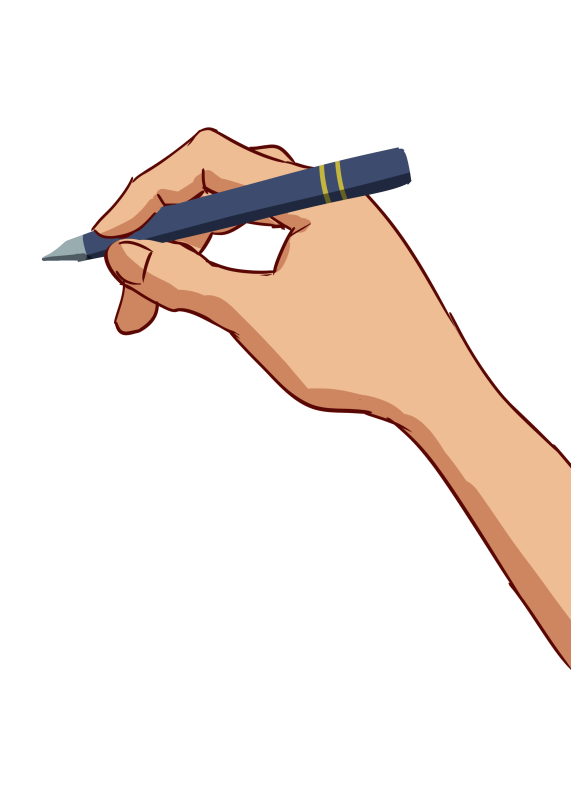 Đoạn thẳng CD dài 7 cm
Xem tranh rồi trả lời các câu hỏi:
a) Mỗi bạn nhím đi quãng đường từ A đến B dài bao nhiêu đề-xi-mét?
Xem tranh rồi trả lời các câu hỏi:
b) Đường đi của bạn Nhím nào ngắn nhất? Đường đi của bạn Nhím nào dài nhất?
5
5
6 dm + 2 dm + 3 dm + 2 dm + 1 dm + 4 dm = 18 dm
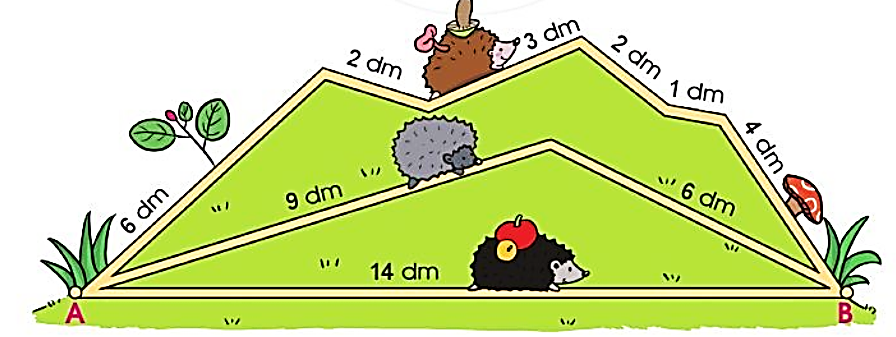 9 dm + 6 dm = 15 dm
14 dm
CỦNG CỐ- DẶN DÒ
THANK YOU
Tạm biệt và hẹn gặp lại
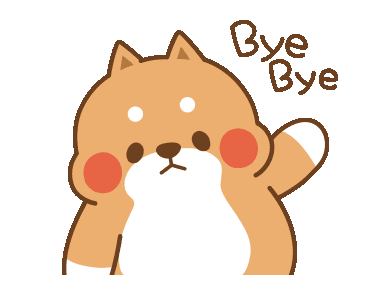